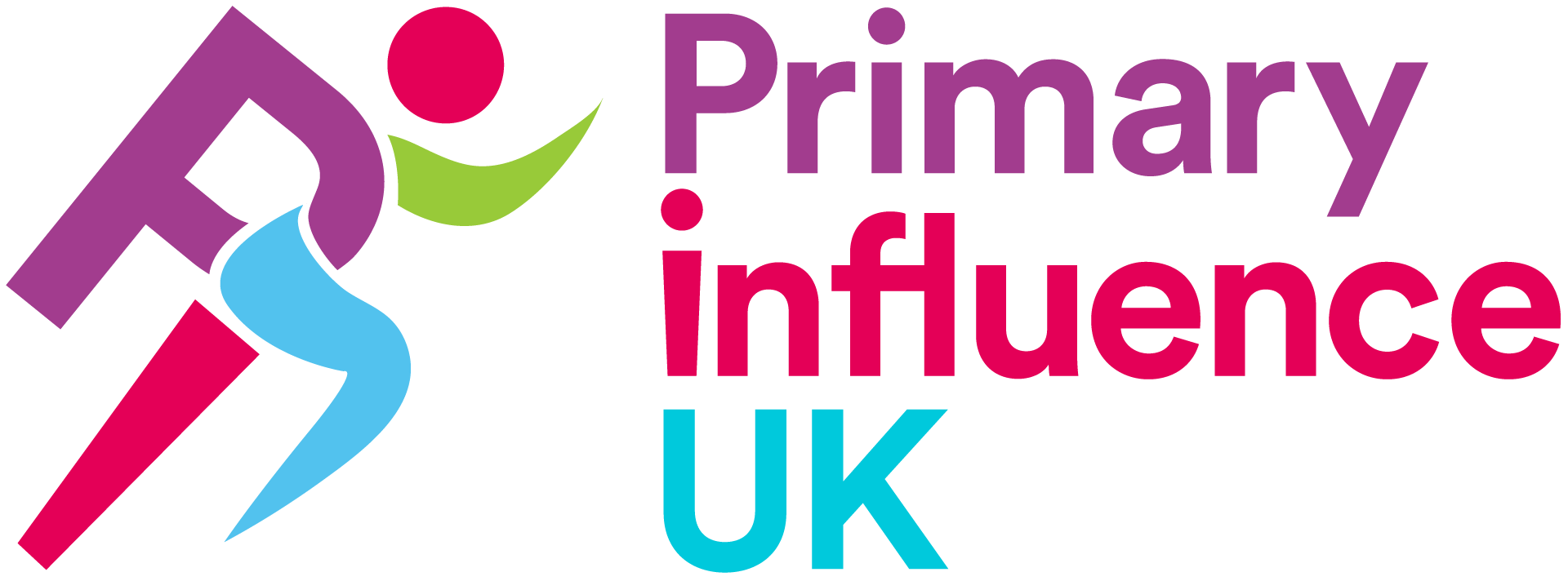 MONDAY 8th FEBRUARY– KEY STAGE 1
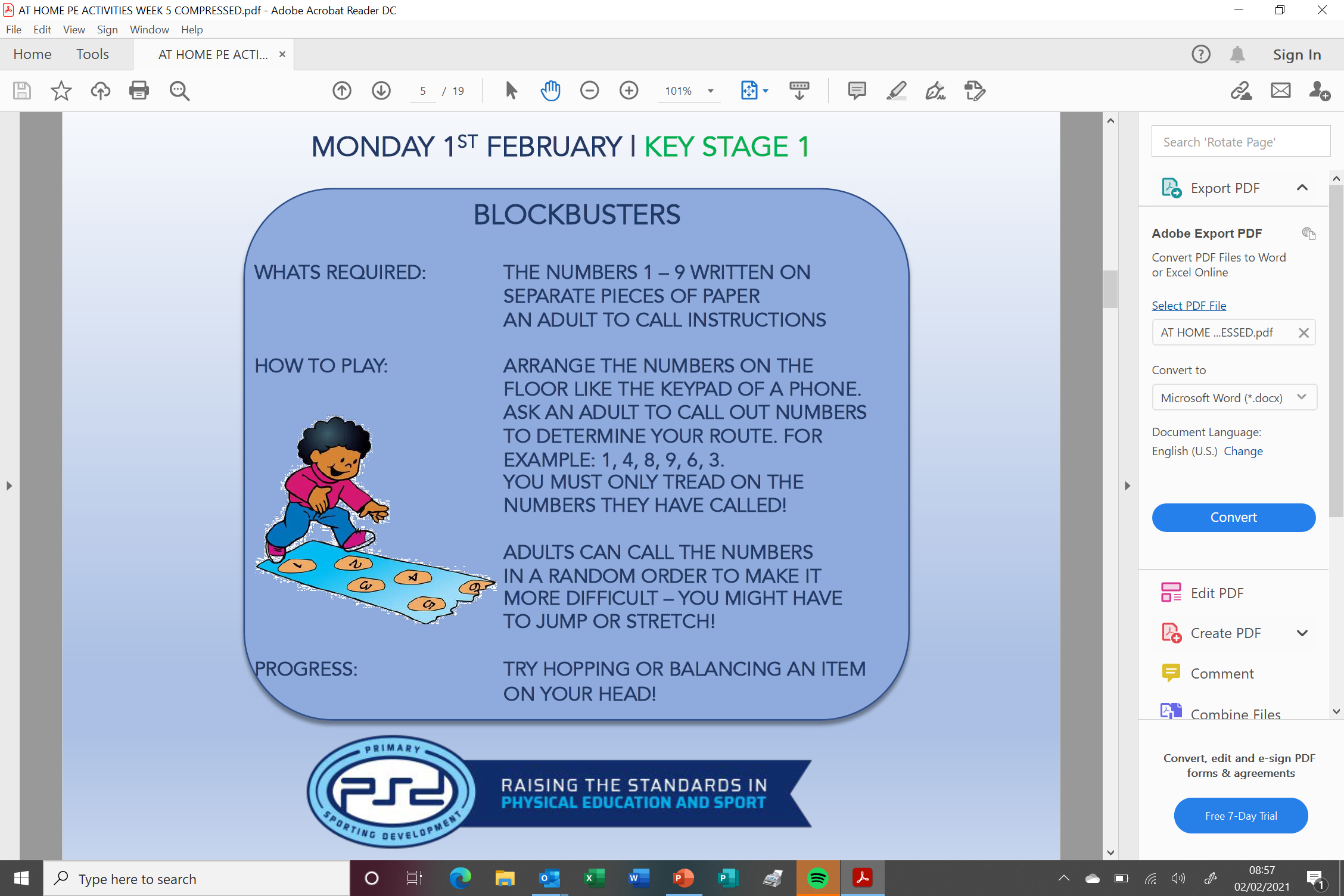 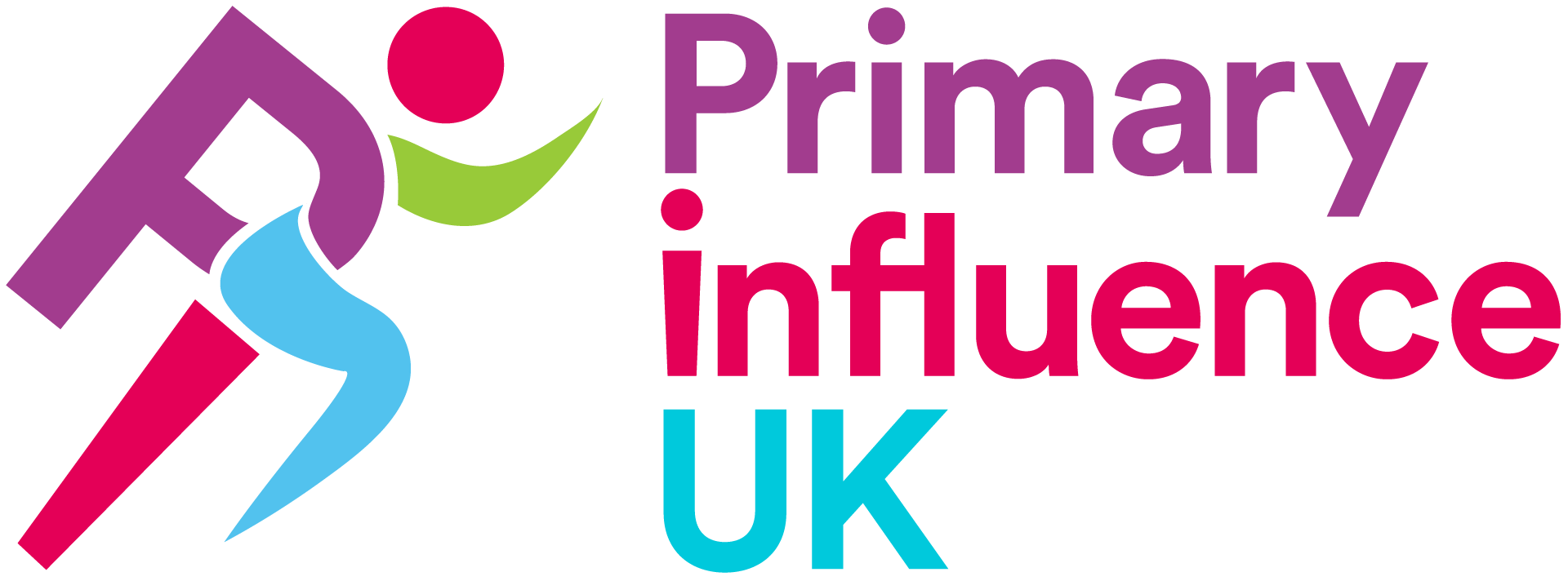 TUESDAY 9th FEBRUARY– KEY STAGE 1
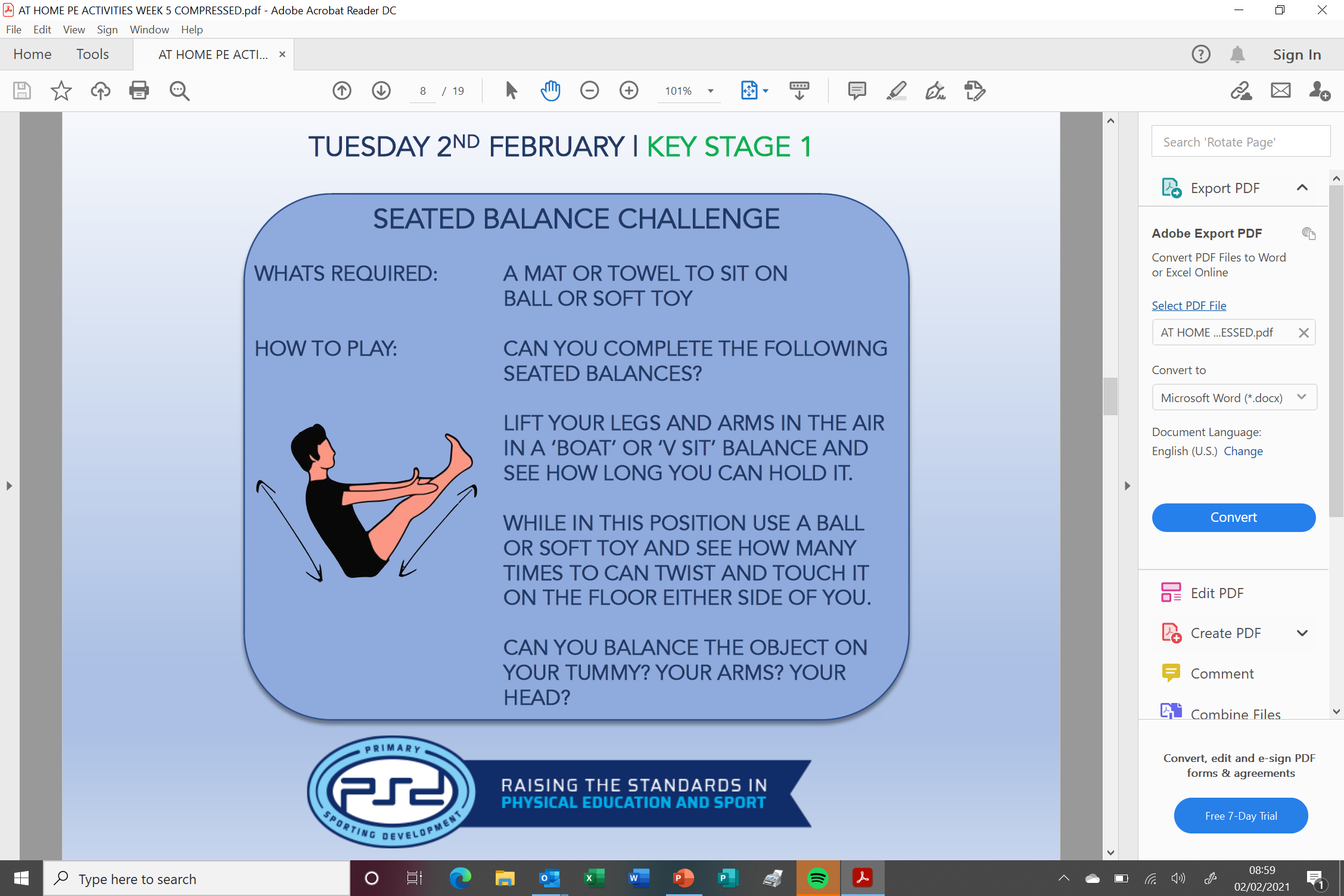 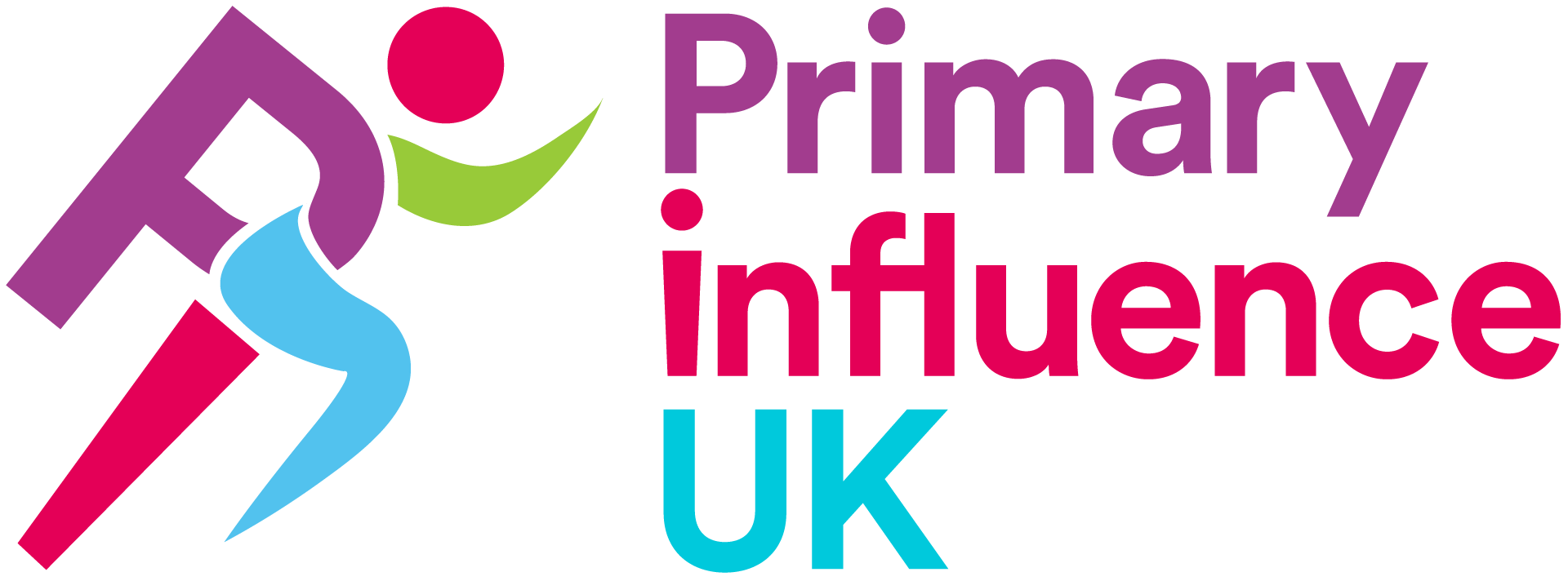 WEDNESDAY 10th FEBRUARY– KEY STAGE 1
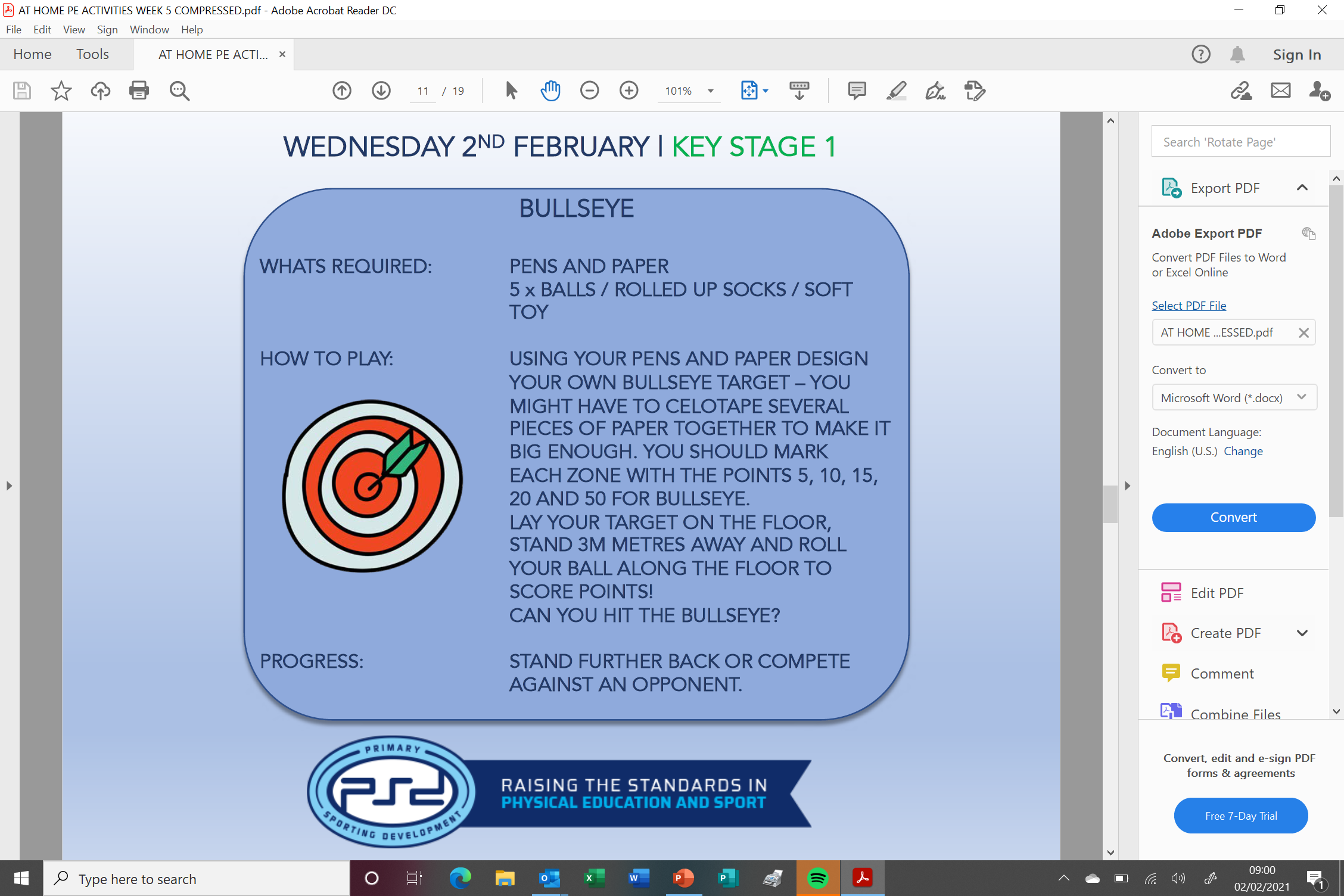 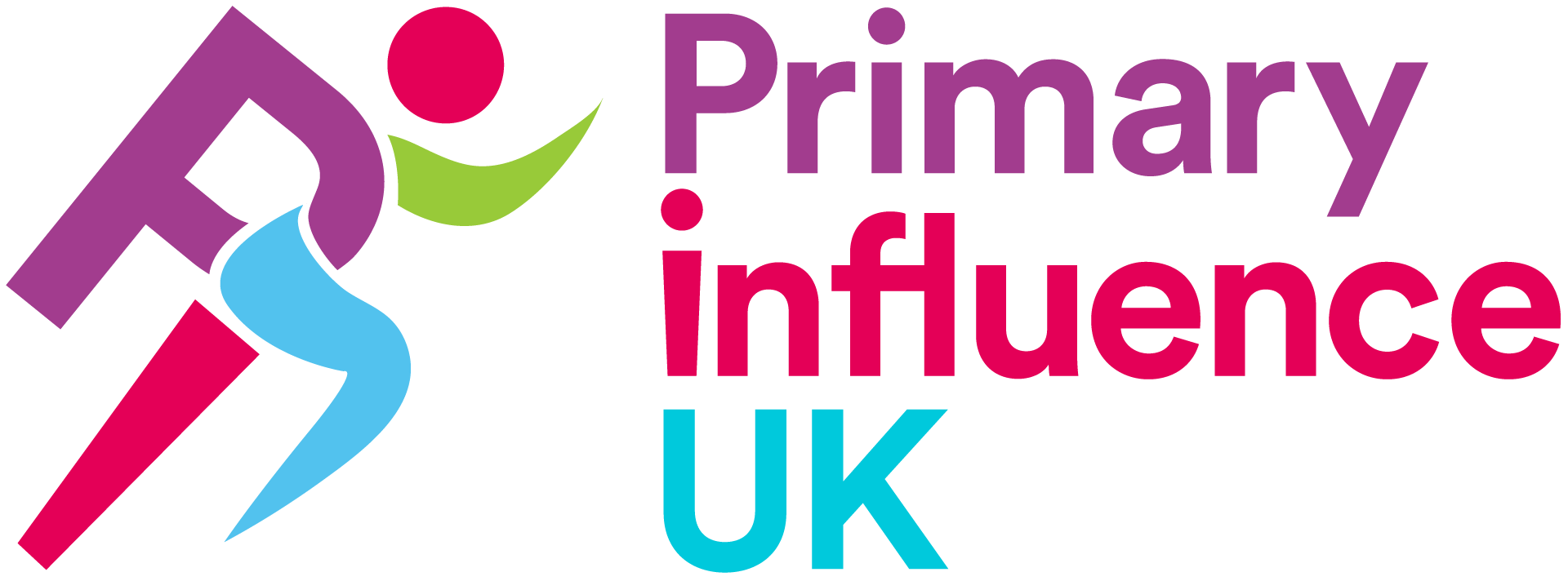 THURSDAY 11th FEBRUARY– KEY STAGE 1
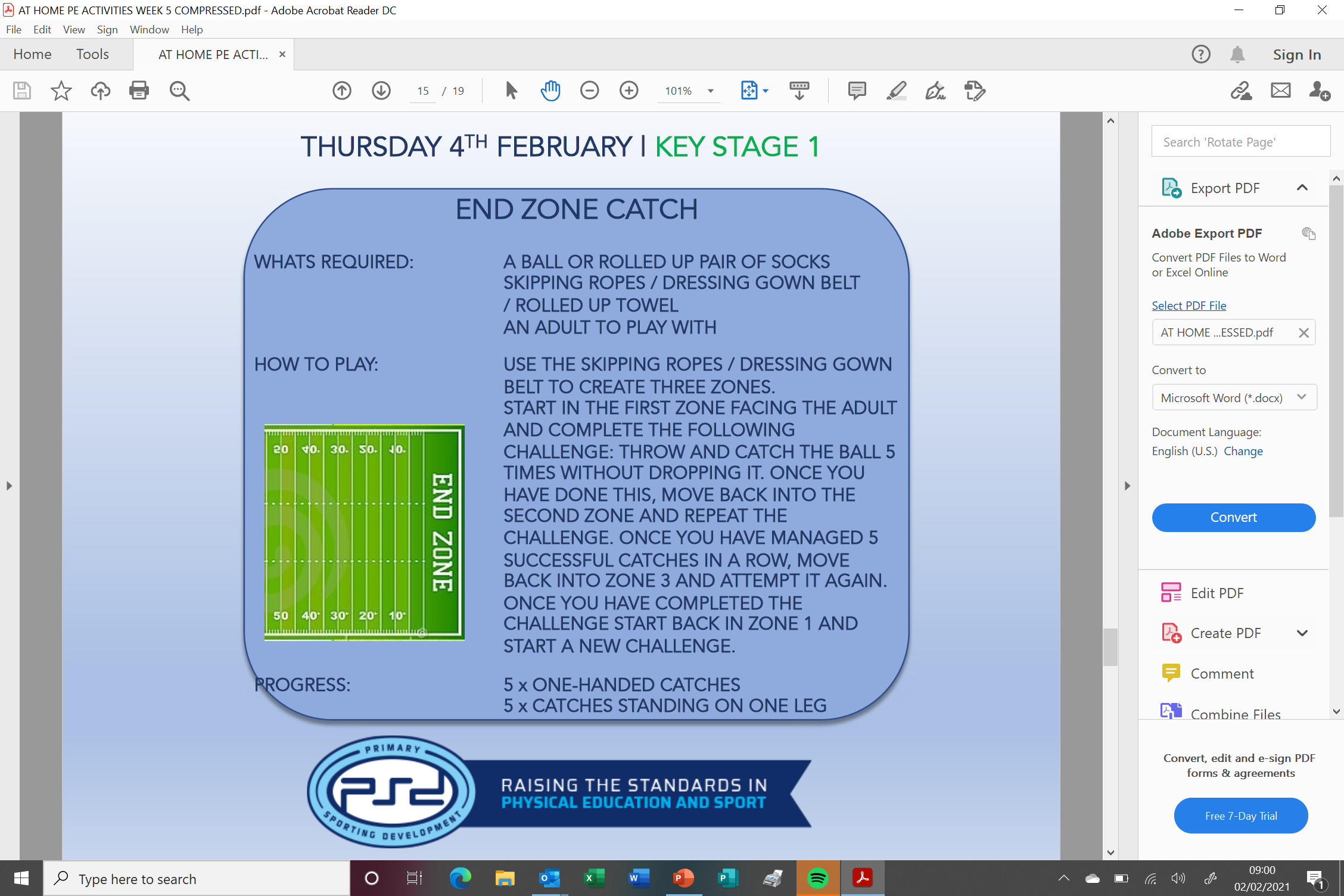 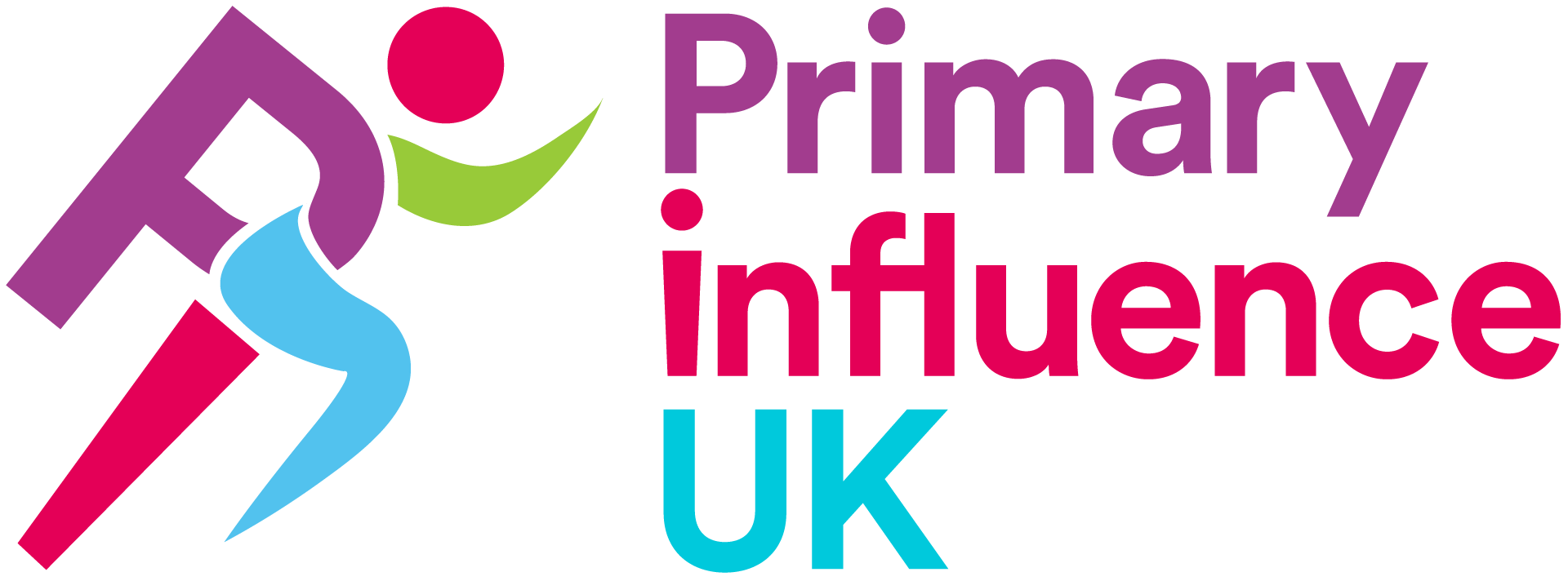 FRIDAY 12th FEBRUARY– KEY STAGE 1
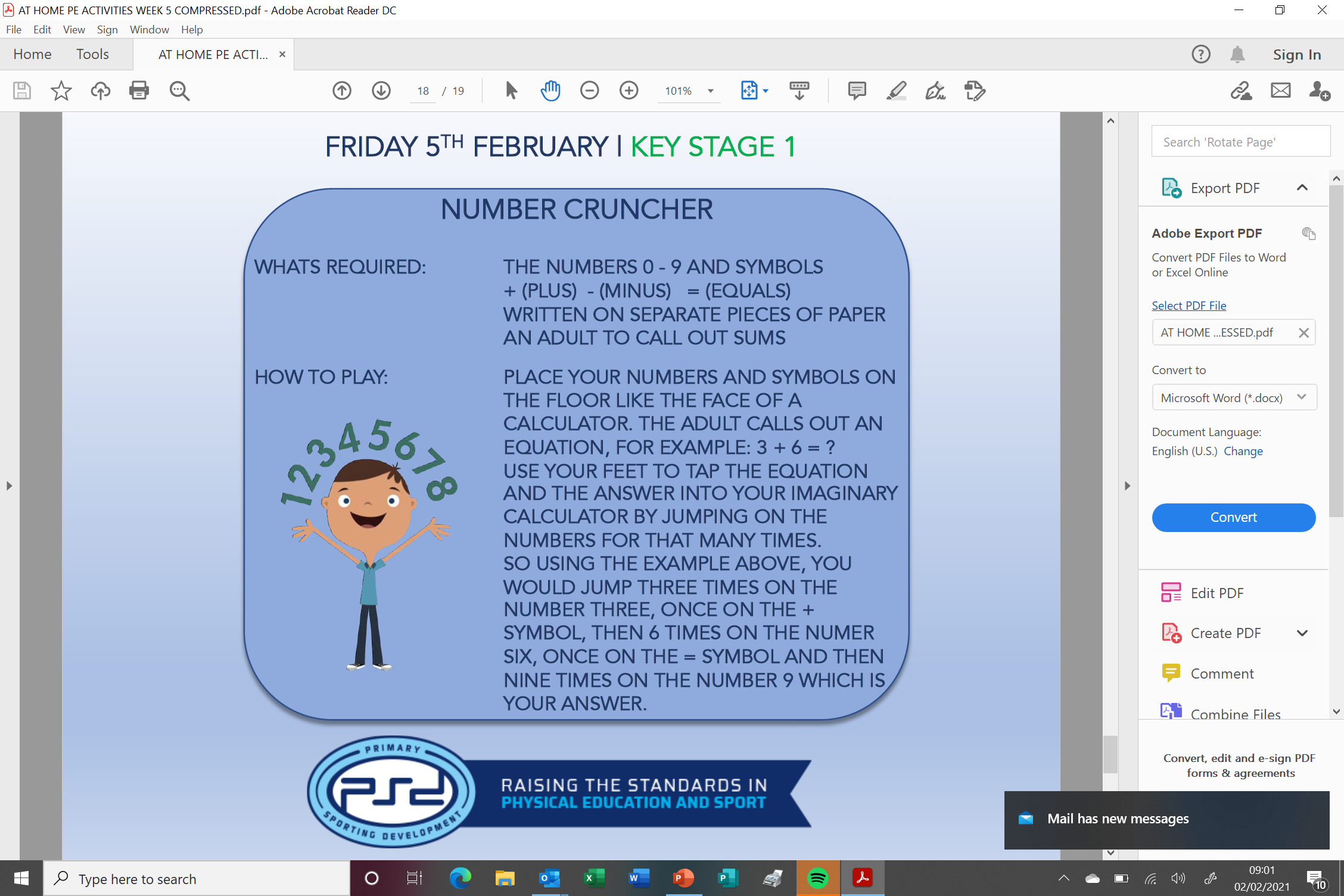